Essential Biochemistry
Fourth Edition
Charlotte W. Pratt | Kathleen Cornely
Lecture Notes for 
Chapter 12
Metabolism and Bioenergetics
Copyright © 2018 John Wiley & Sons, Inc. All rights reserved.
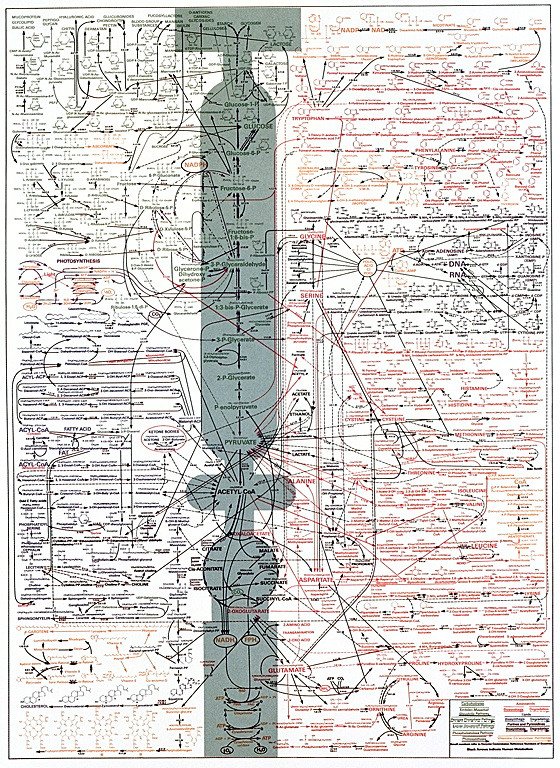 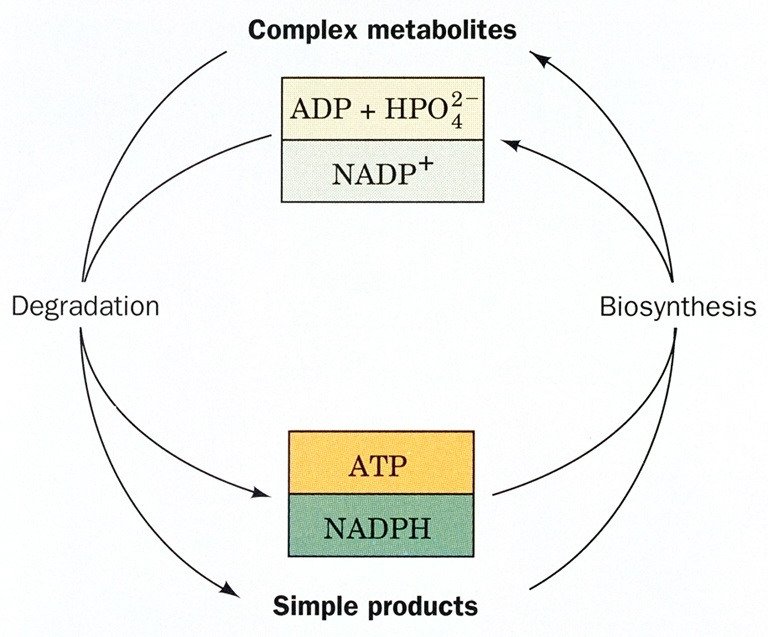 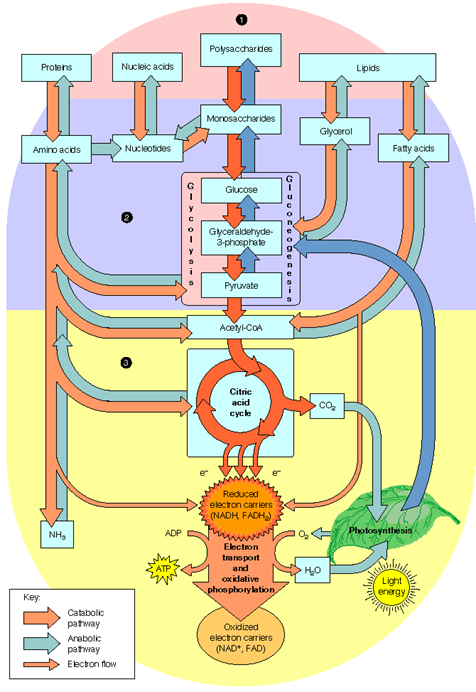 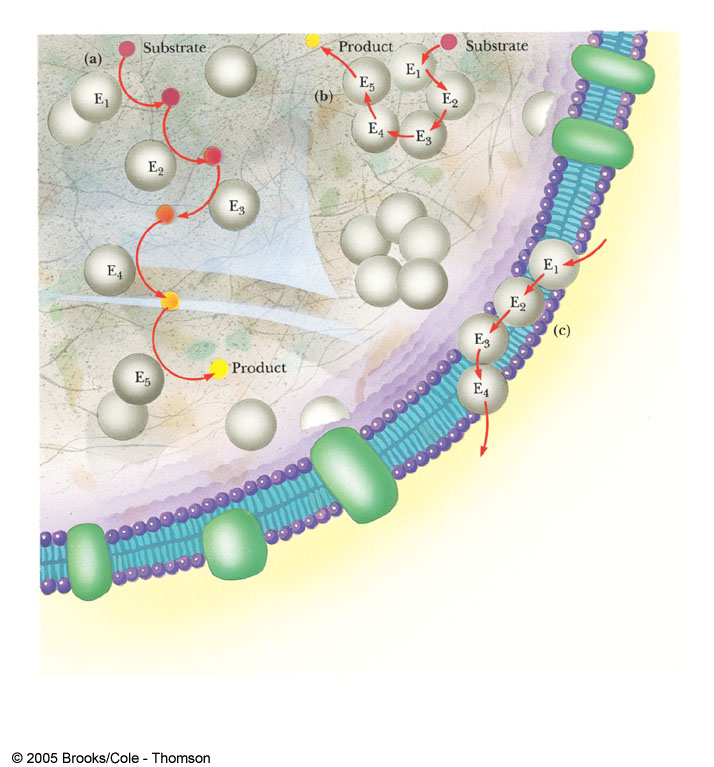 Metabolons
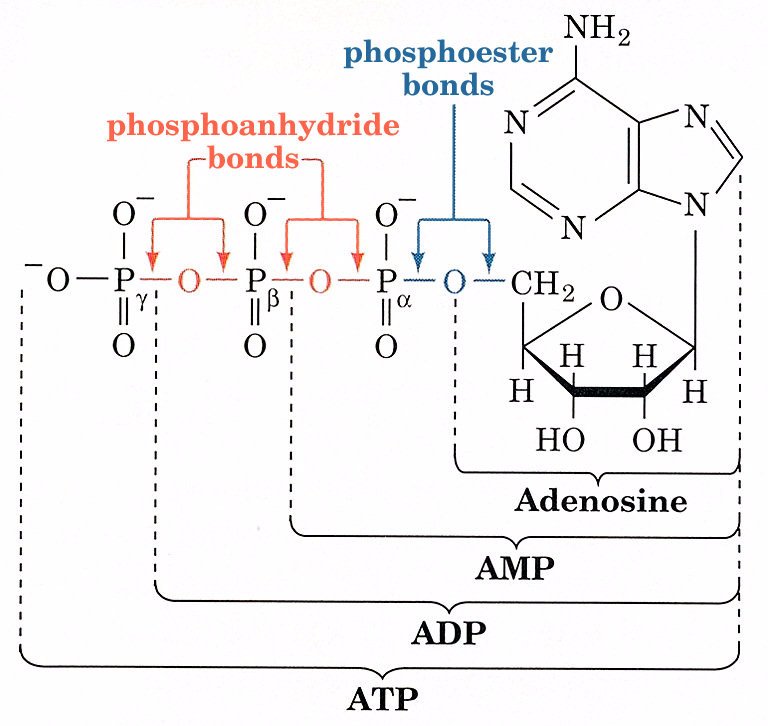 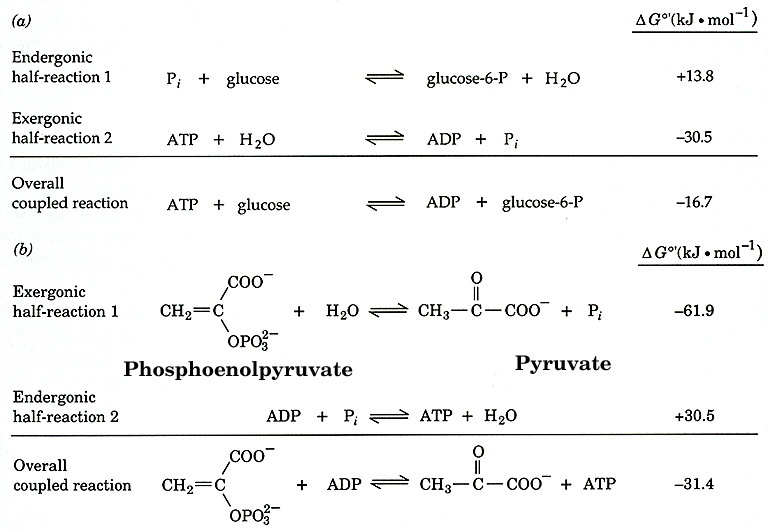 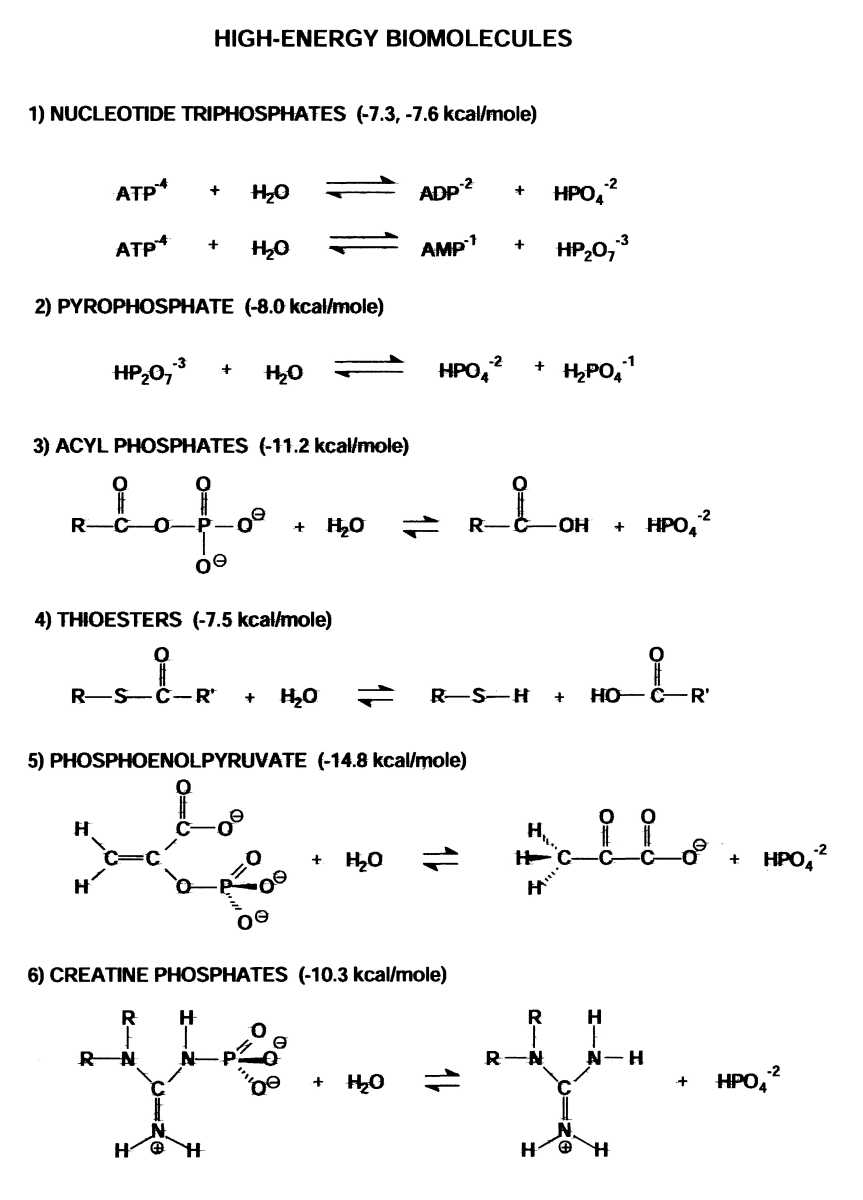 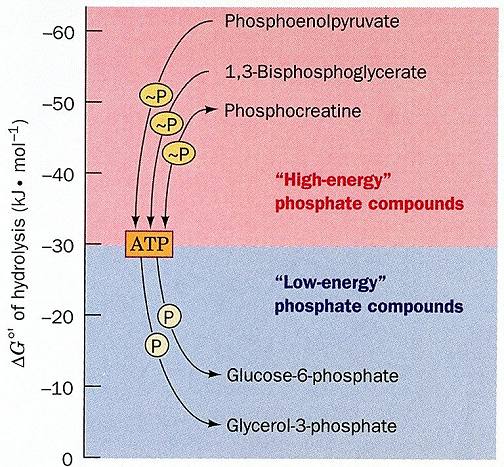 Section 12.1
Food and Fuel
Learning Objective
Summarize the pathways for digesting and mobilizing metabolic fuels
Copyright © 2018 John Wiley & Sons, Inc. All rights reserved.
Overview of Metabolism
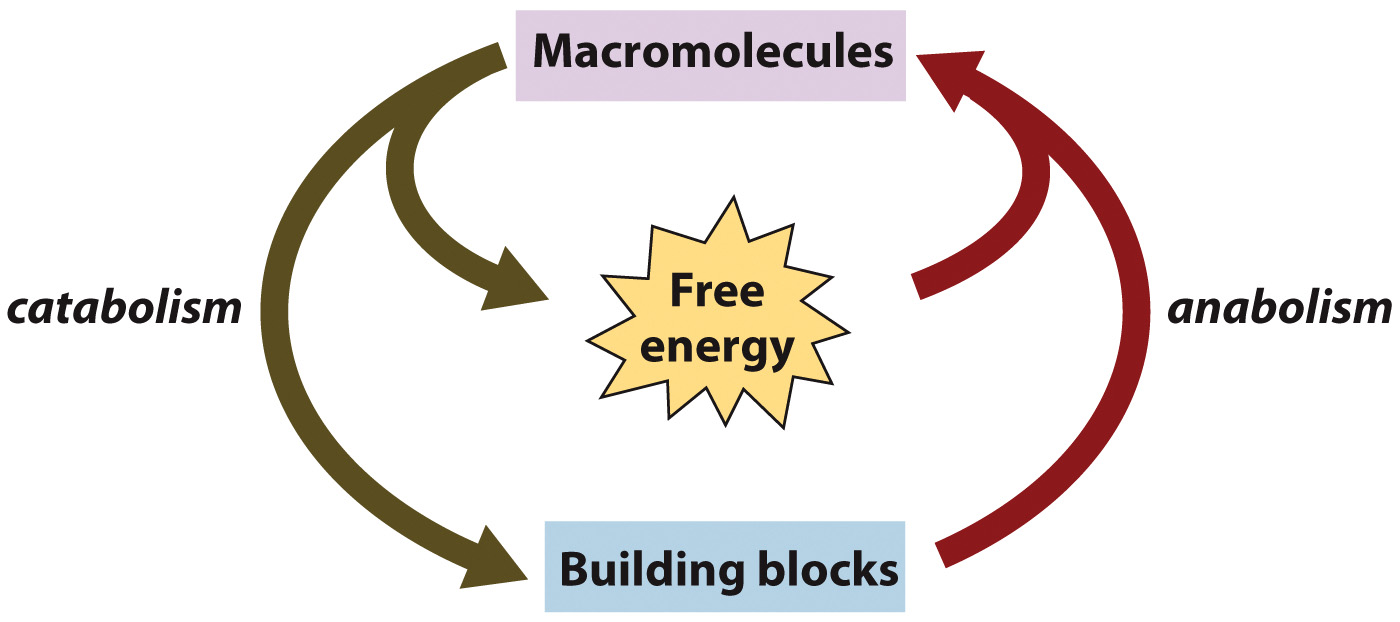 Copyright © 2018 John Wiley & Sons, Inc. All rights reserved.
Starchy foods are hydrolyzed by amylases
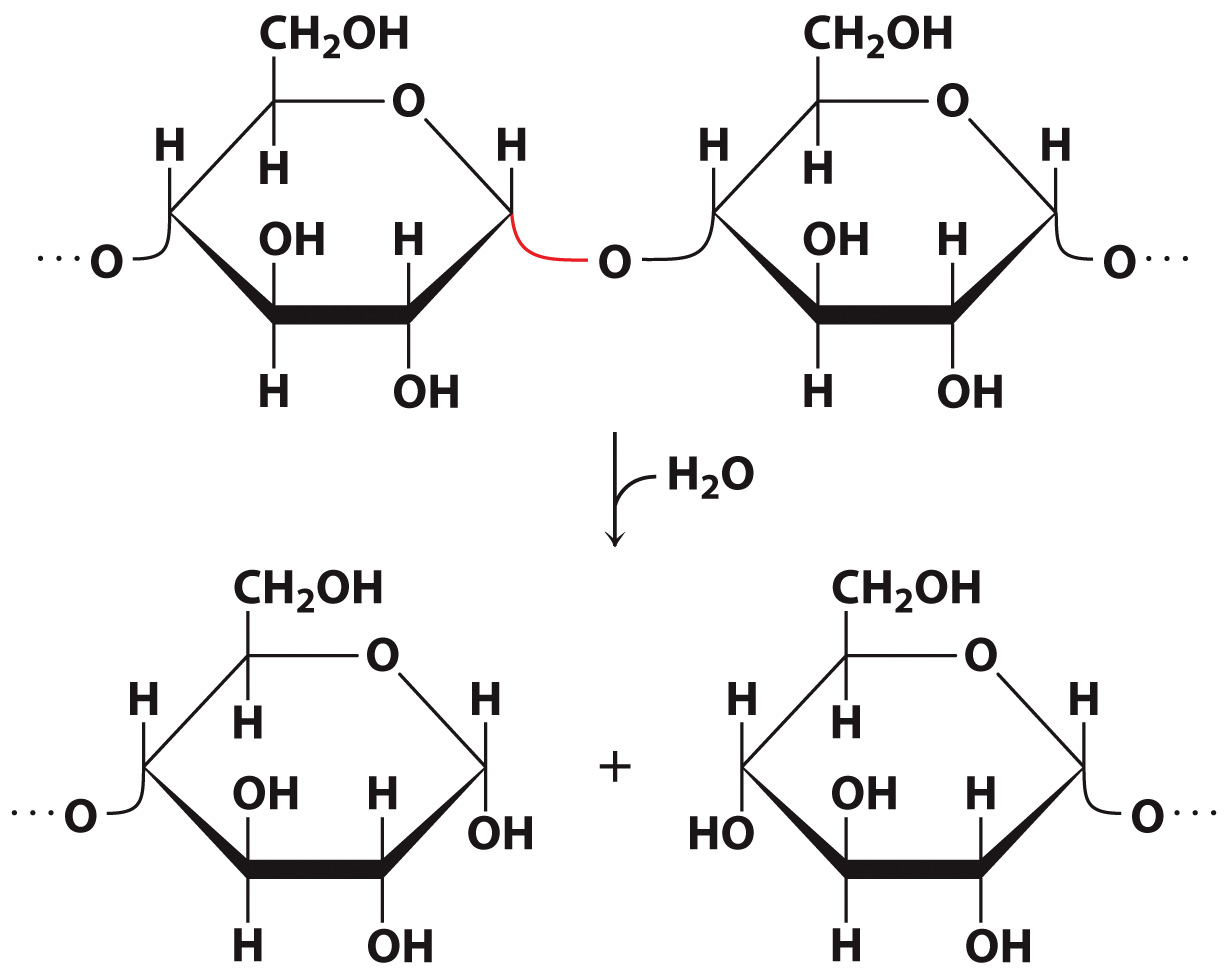 Copyright © 2018 John Wiley & Sons, Inc. All rights reserved.
Proteins are hydrolyzed by proteases
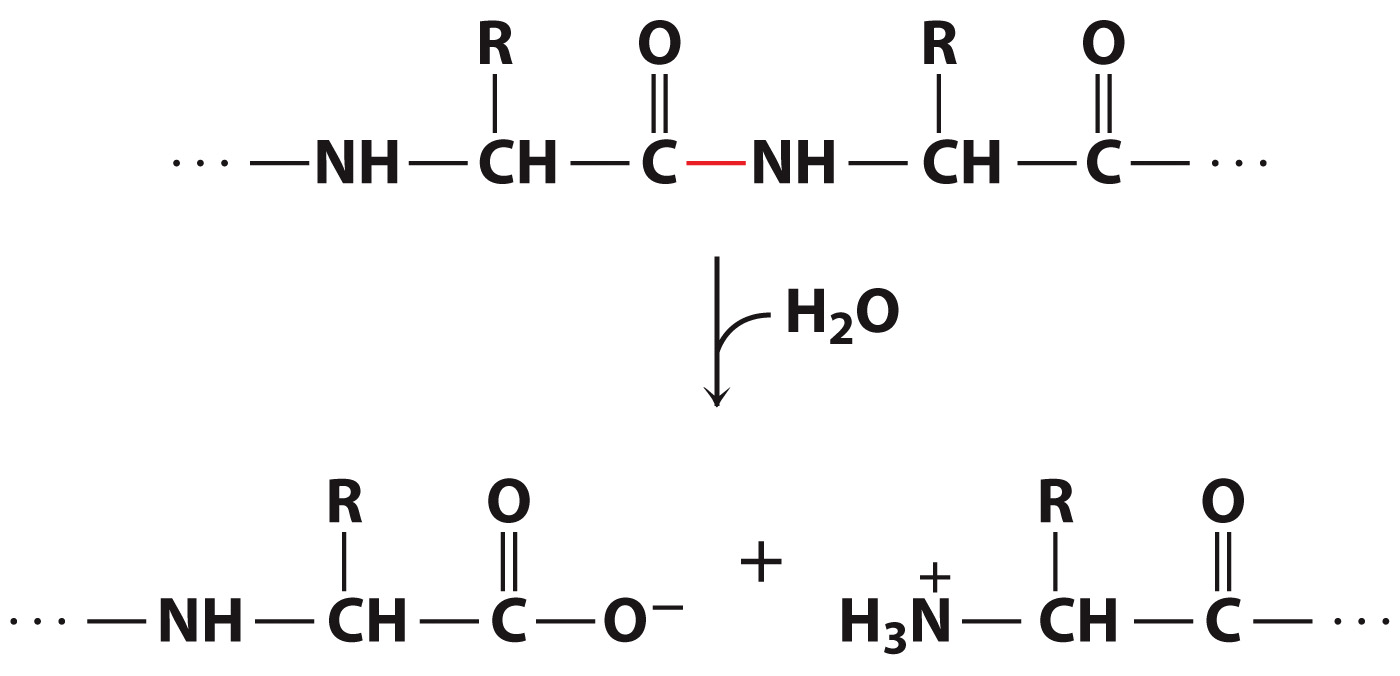 Copyright © 2018 John Wiley & Sons, Inc. All rights reserved.
Fatty acids are hydrolyzed by lipases
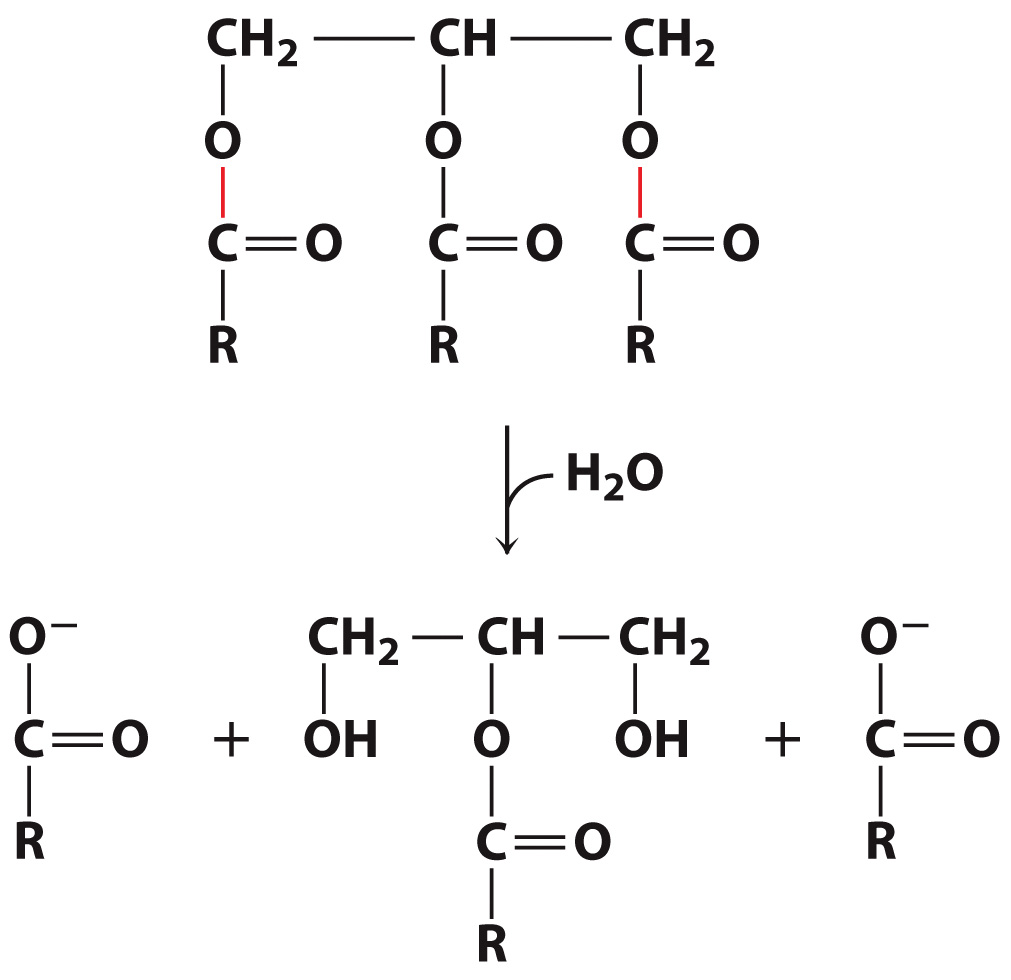 Copyright © 2018 John Wiley & Sons, Inc. All rights reserved.
For transport, some fatty acids are linked to cholesterol
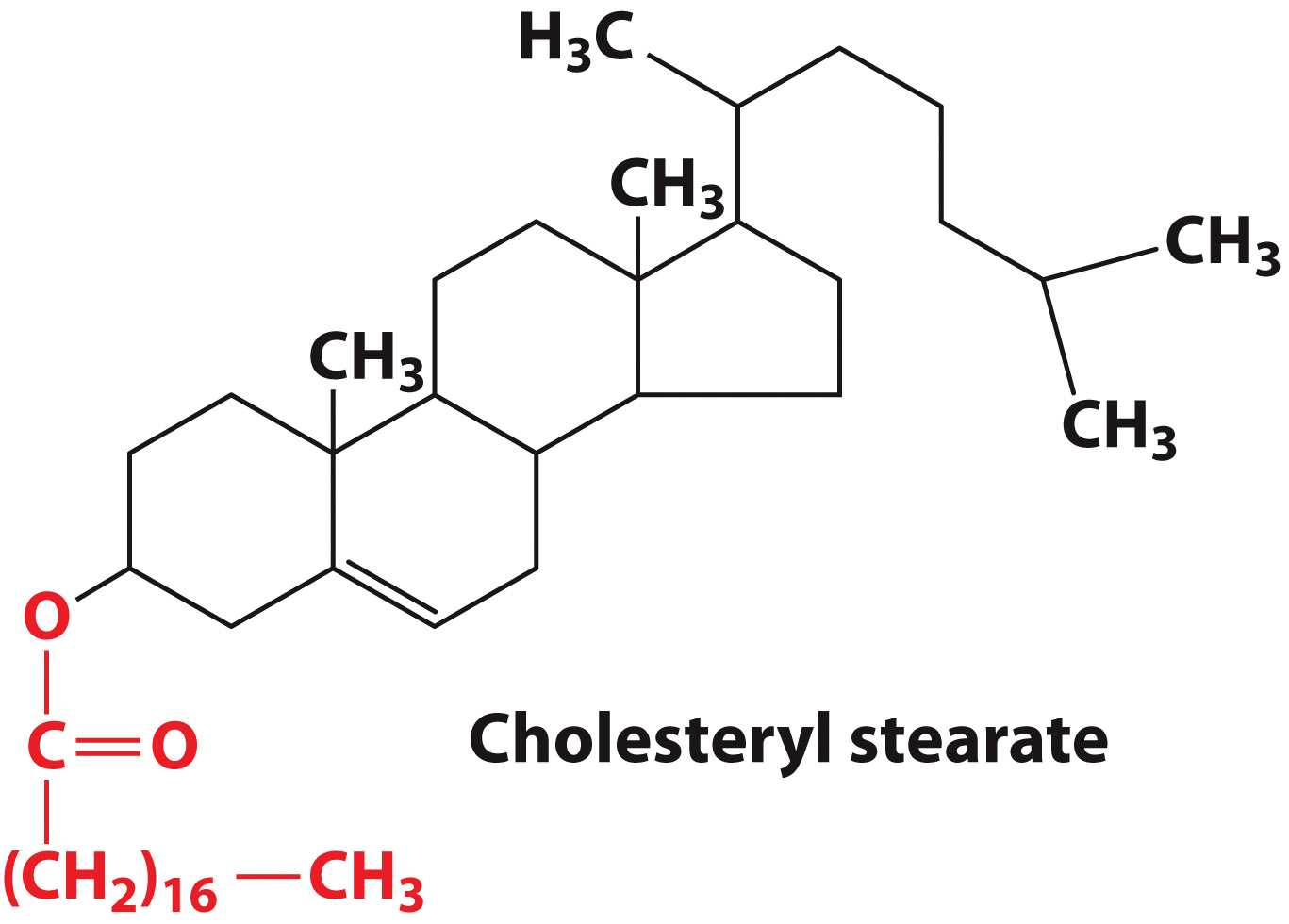 Copyright © 2018 John Wiley & Sons, Inc. All rights reserved.
Adipocytes hold triacylglycerols
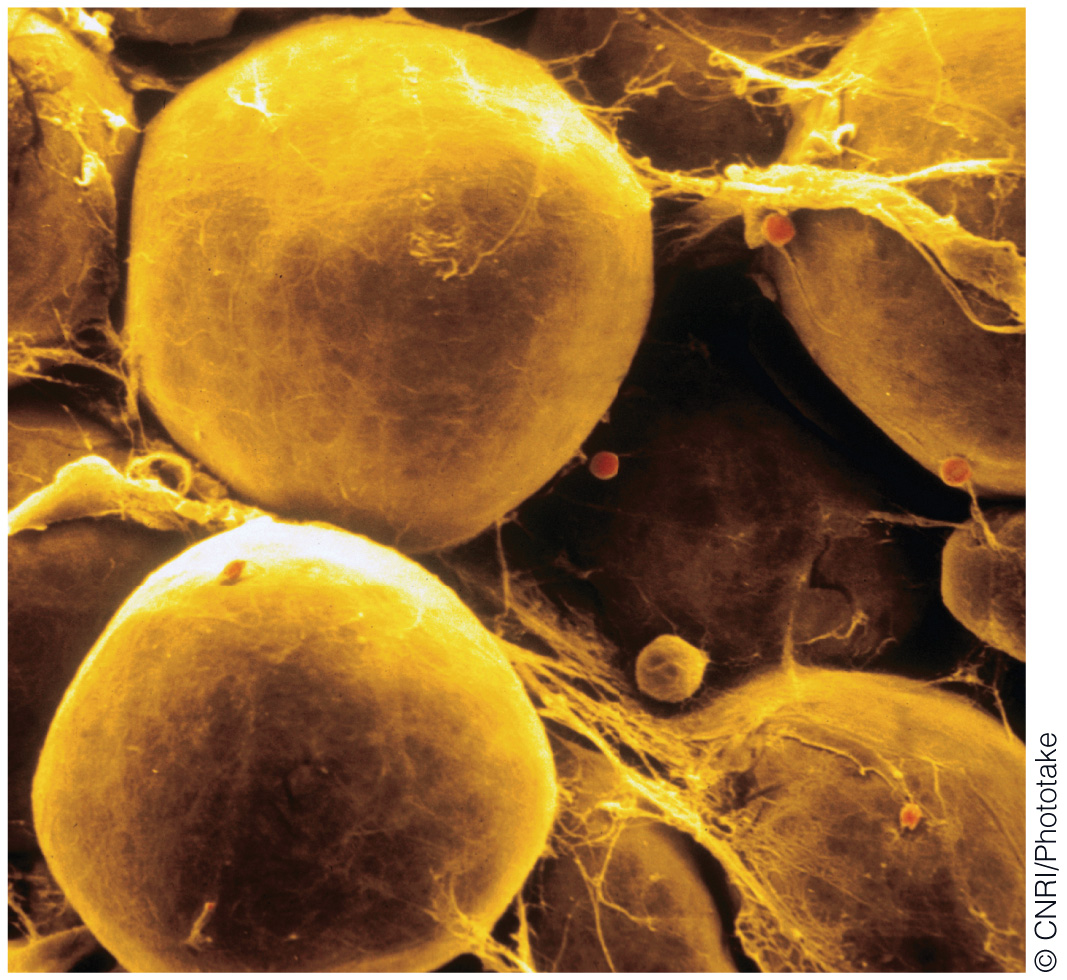 Copyright © 2018 John Wiley & Sons, Inc. All rights reserved.
Glycogen Structure
Electron Micrograph of a Liver Cell
Schematic of Glycogen
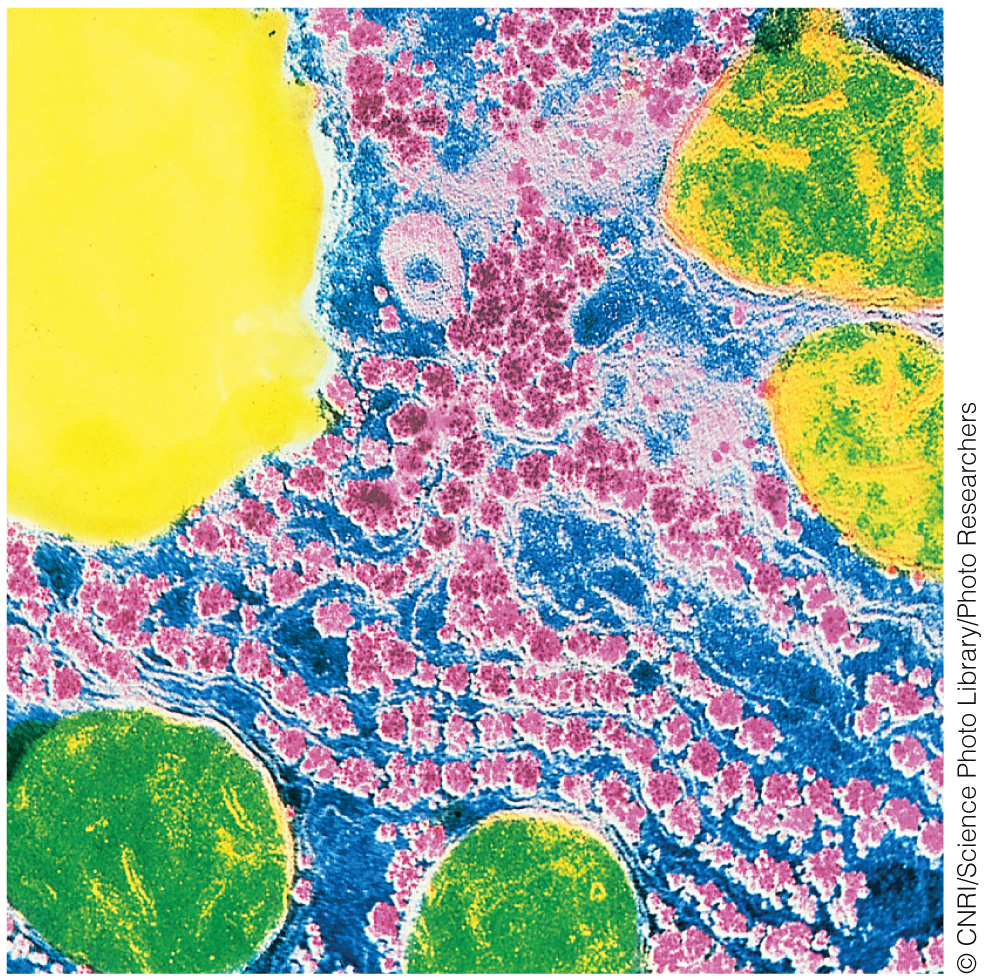 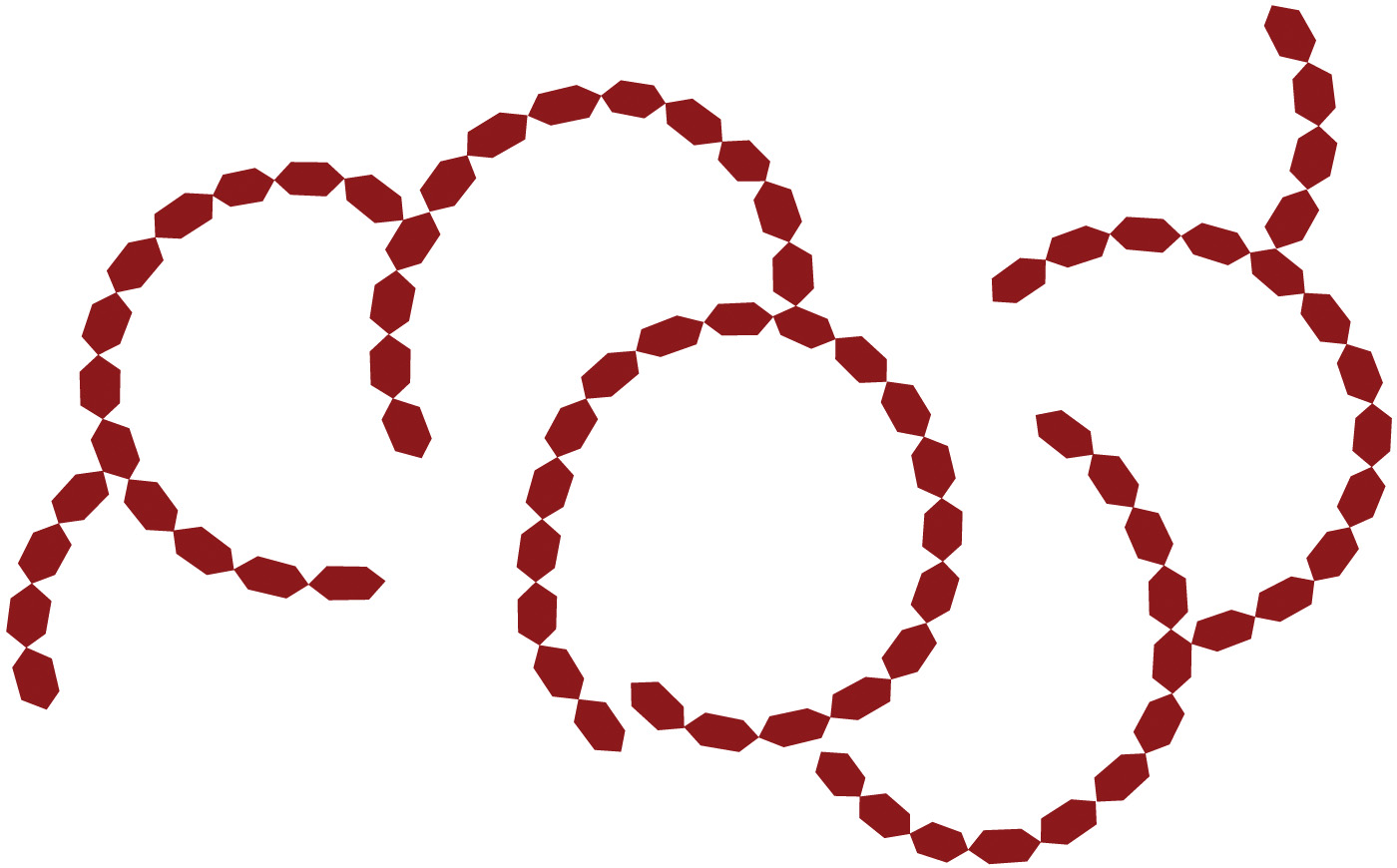 Copyright © 2018 John Wiley & Sons, Inc. All rights reserved.
Glycogen breakdown occurs via phosphorolysis
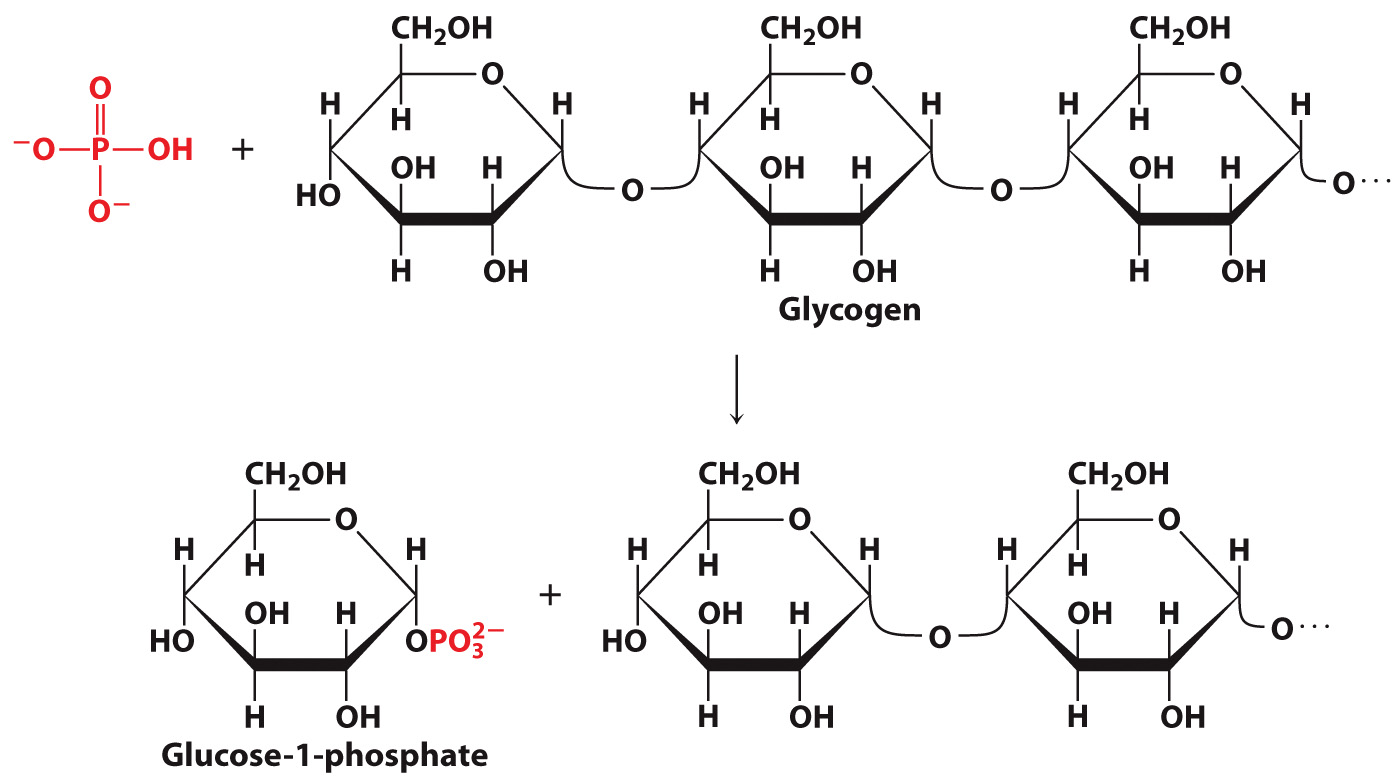 Copyright © 2018 John Wiley & Sons, Inc. All rights reserved.
Structure of the Yeast Proteasome Core
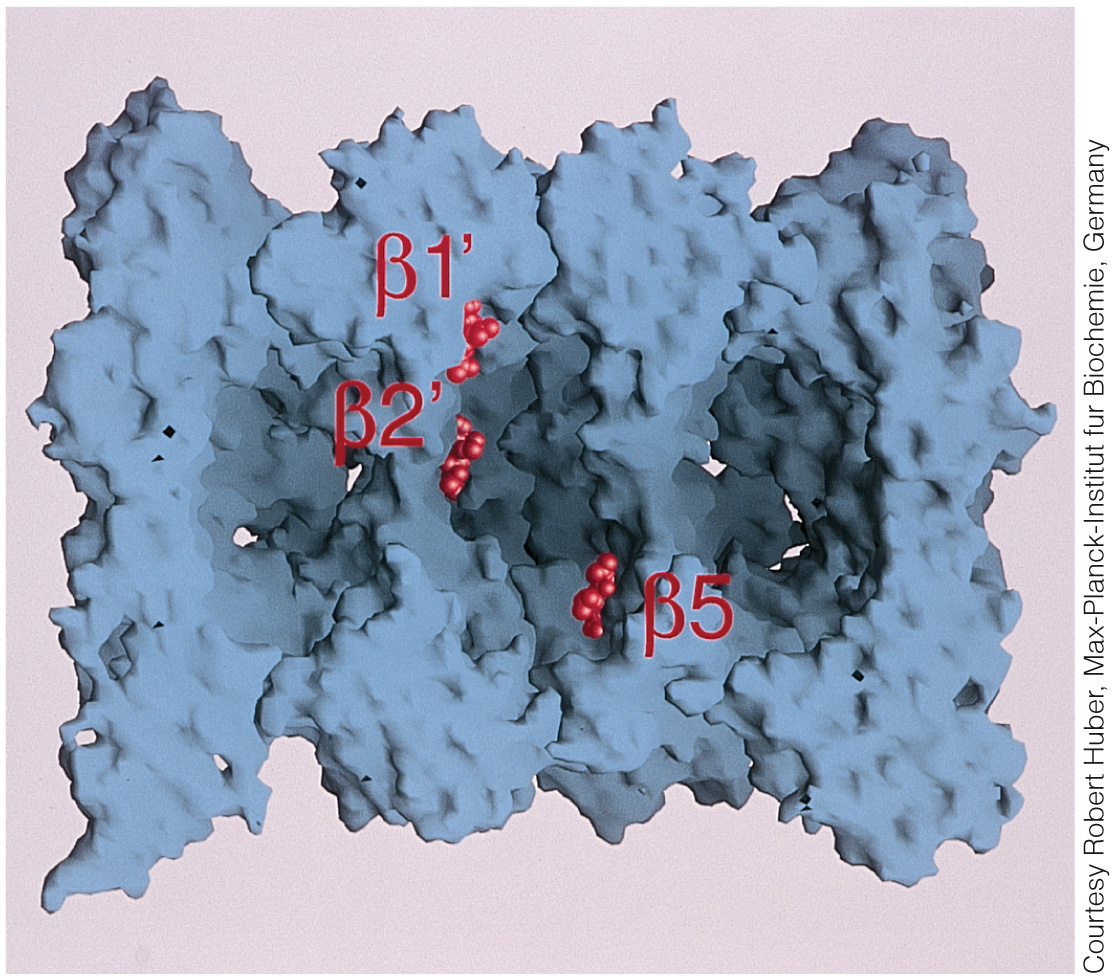 Copyright © 2018 John Wiley & Sons, Inc. All rights reserved.
Ubiquitin
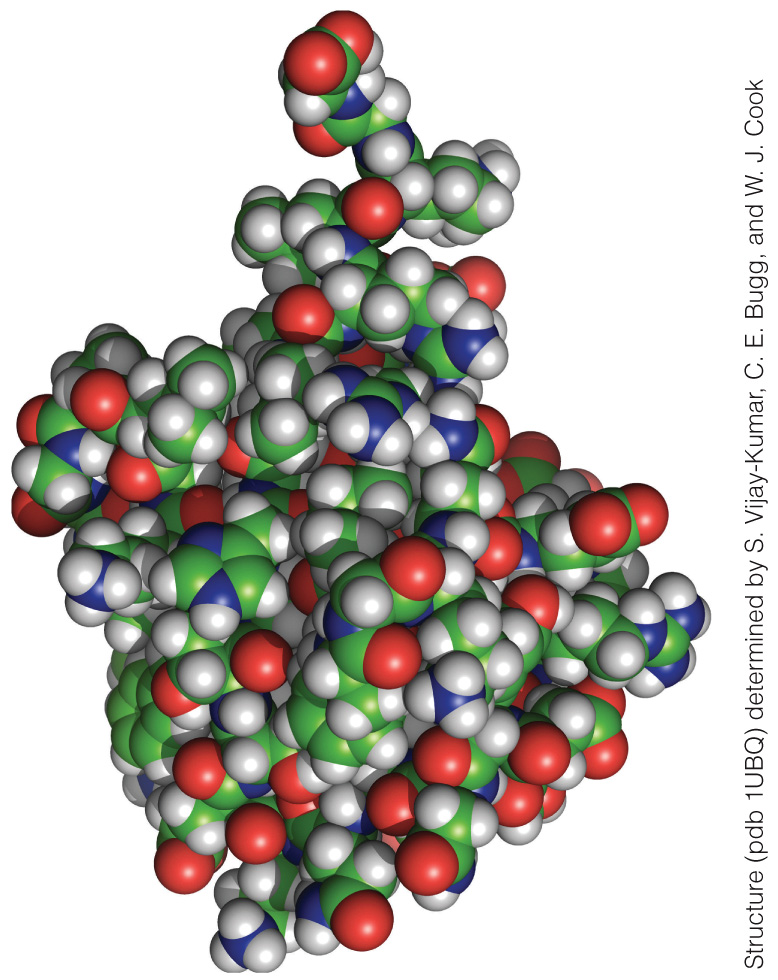 Copyright © 2018 John Wiley & Sons, Inc. All rights reserved.
Section 12.2
Metabolic Pathways
Learning Objective
Recognize the common chemical features of metabolic pathways
Copyright © 2018 John Wiley & Sons, Inc. All rights reserved.
Protein Degradation by the Proteasome
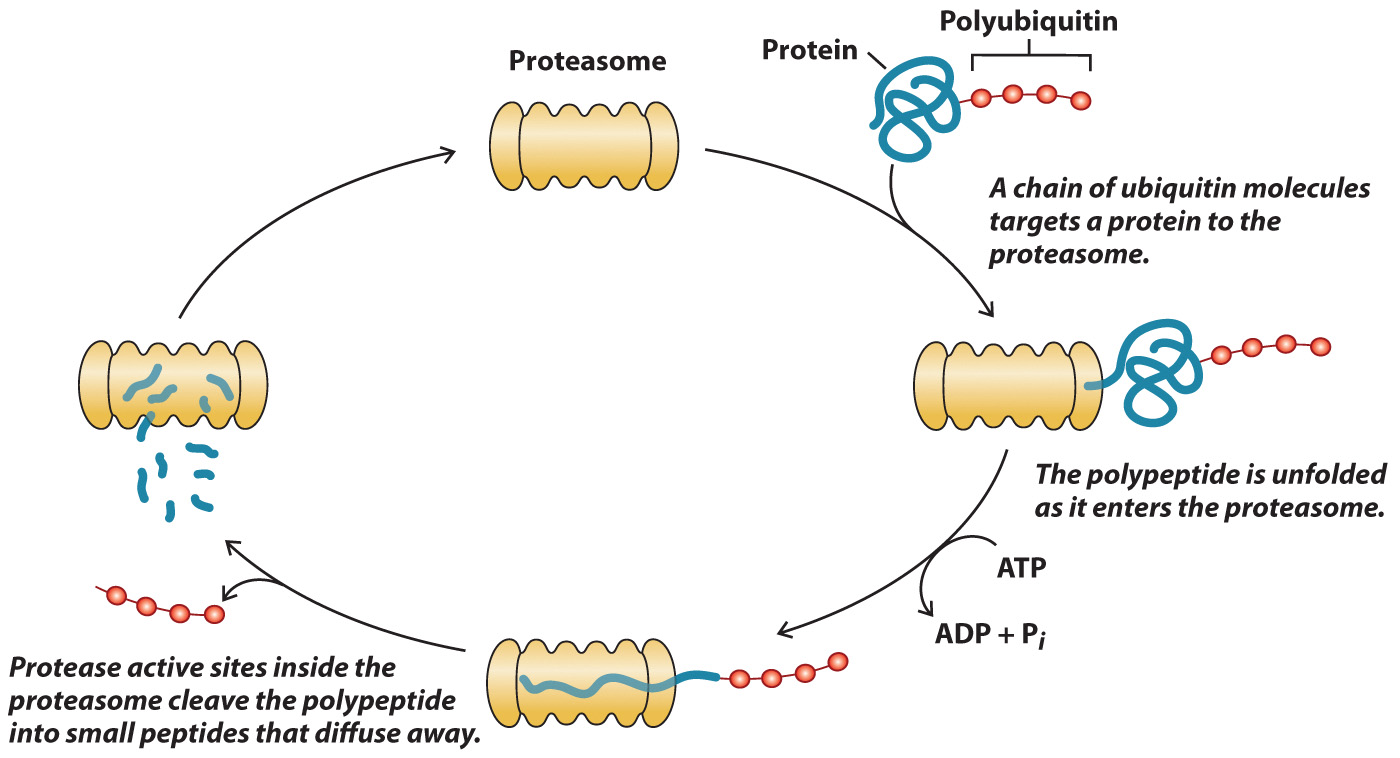 Copyright © 2018 John Wiley & Sons, Inc. All rights reserved.
Some Intermediates of Glucose Metabolism
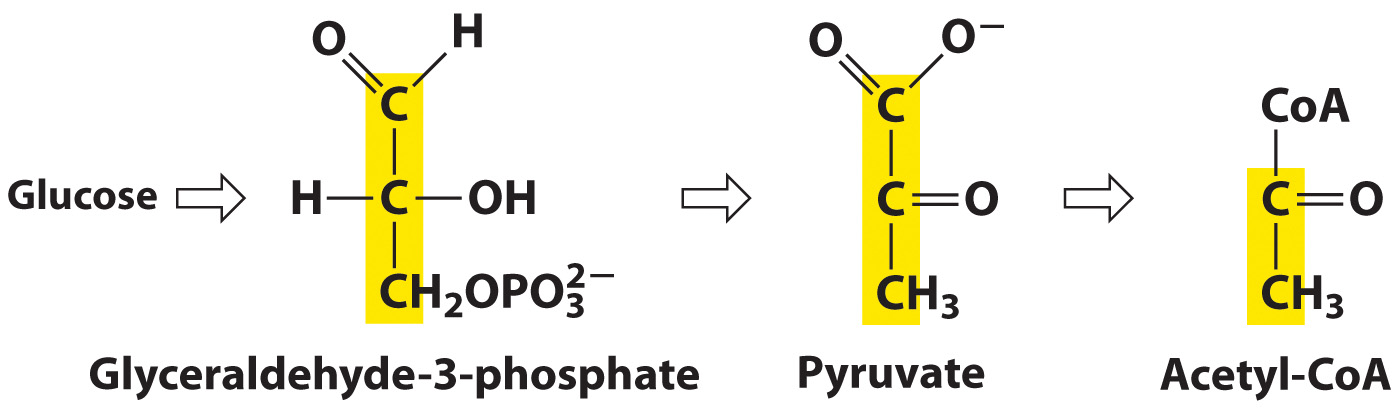 Copyright © 2018 John Wiley & Sons, Inc. All rights reserved.
Some major metabolic pathways share a few common intermediates
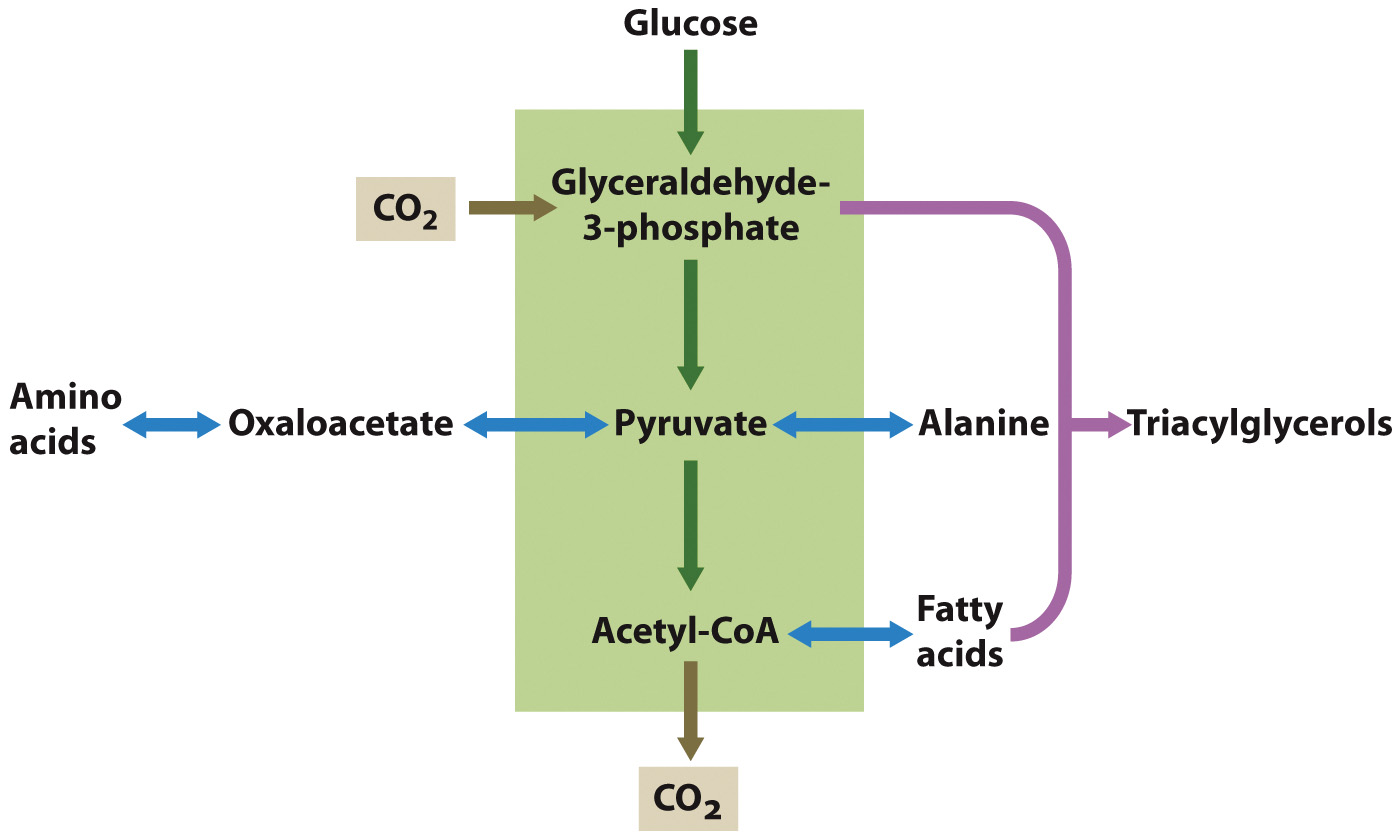 Copyright © 2018 John Wiley & Sons, Inc. All rights reserved.
Many metabolic pathways include oxidation-reduction reactions
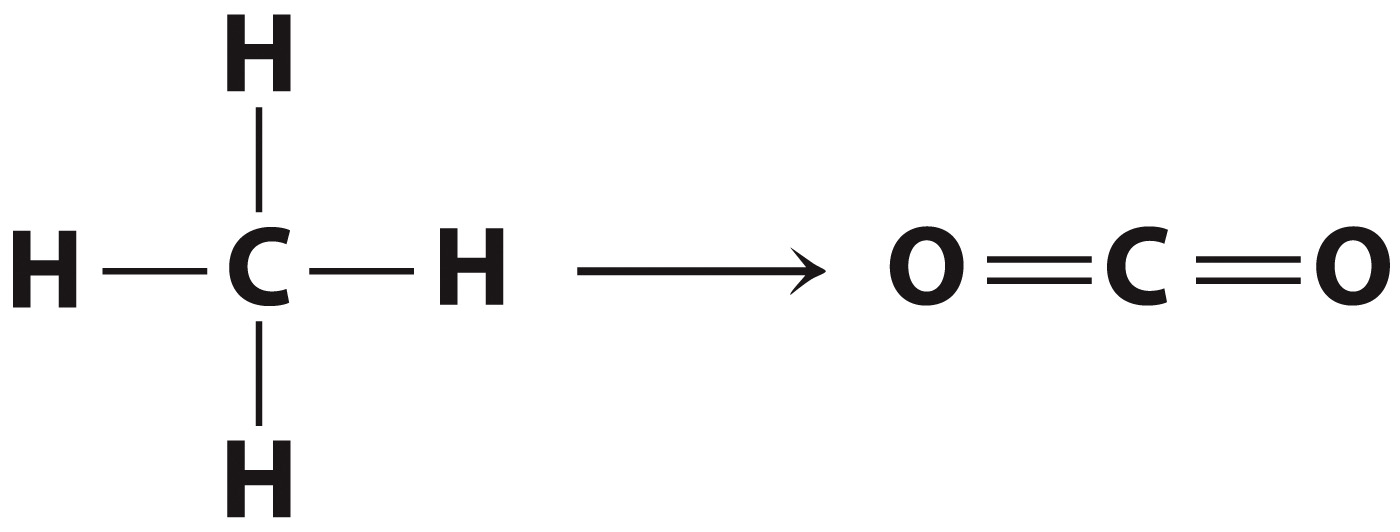 Copyright © 2018 John Wiley & Sons, Inc. All rights reserved.
Carbons in fatty acids and carbohydrates are oxidized to CO2
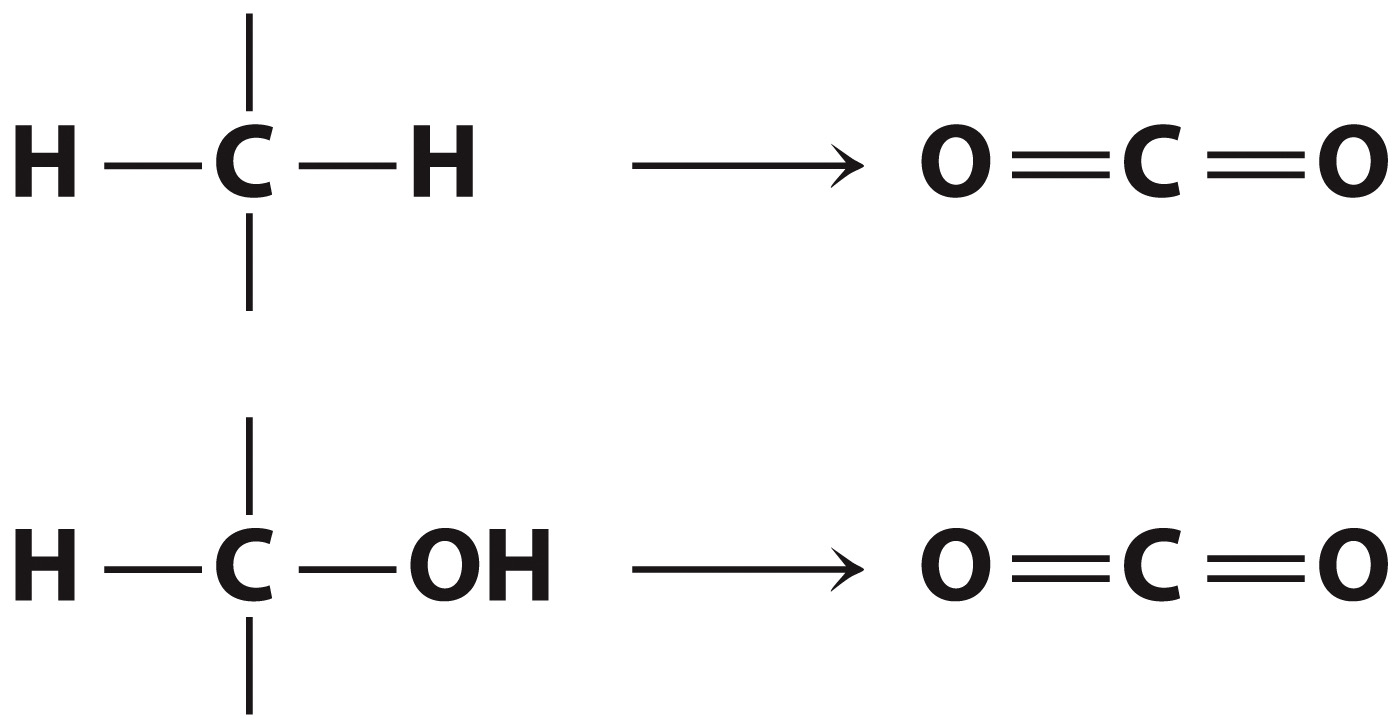 Copyright © 2018 John Wiley & Sons, Inc. All rights reserved.
Some cofactors undergo oxidation-reduction
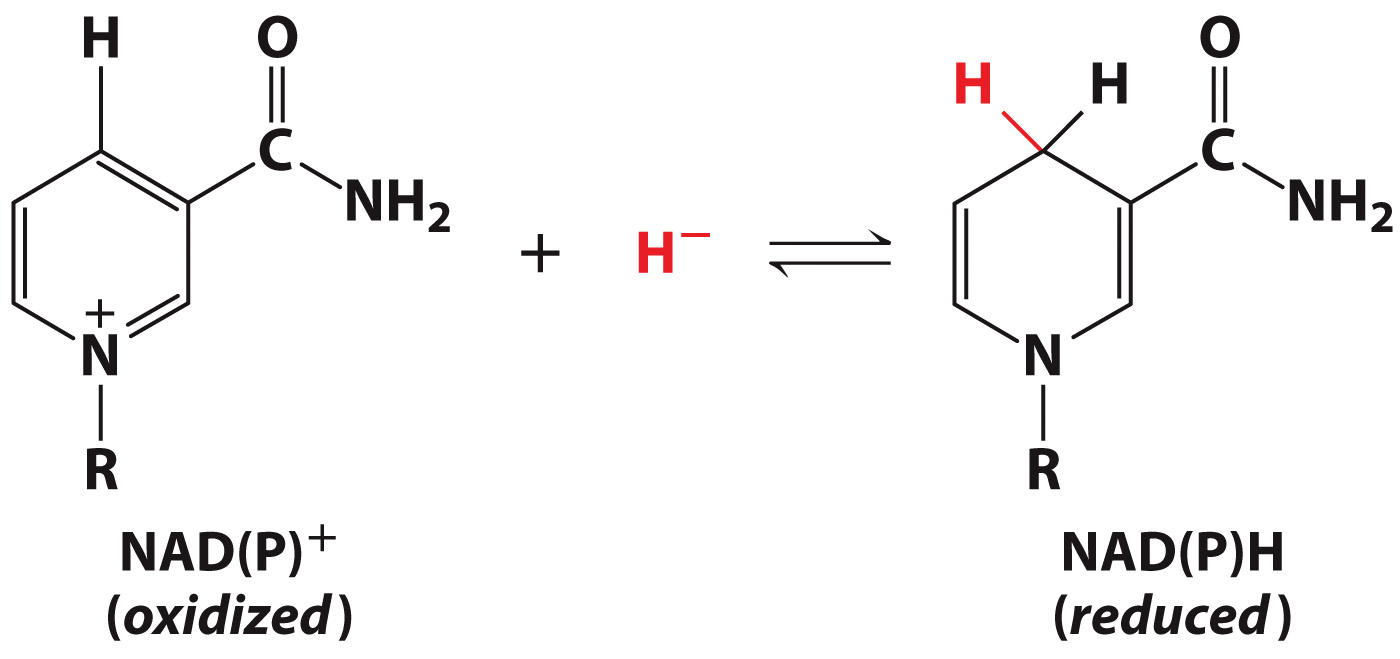 Copyright © 2018 John Wiley & Sons, Inc. All rights reserved.
Reduction of ubiquinone to ubiquinol is stepwise
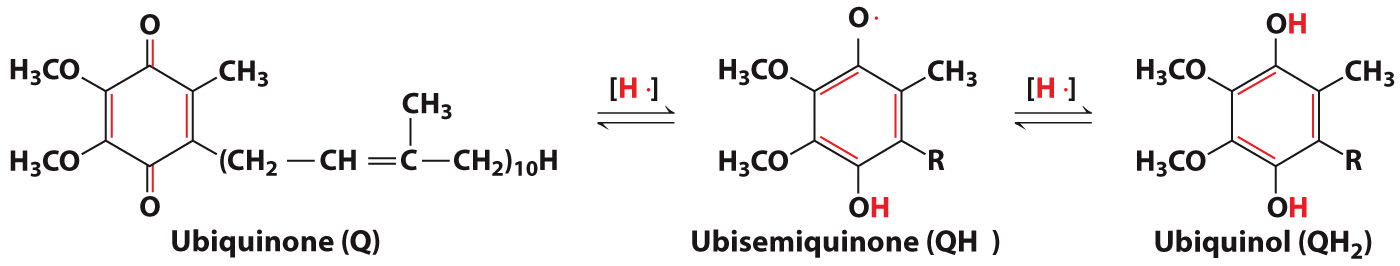 Copyright © 2018 John Wiley & Sons, Inc. All rights reserved.
Cofactors are recycled through oxidative phosphorylation
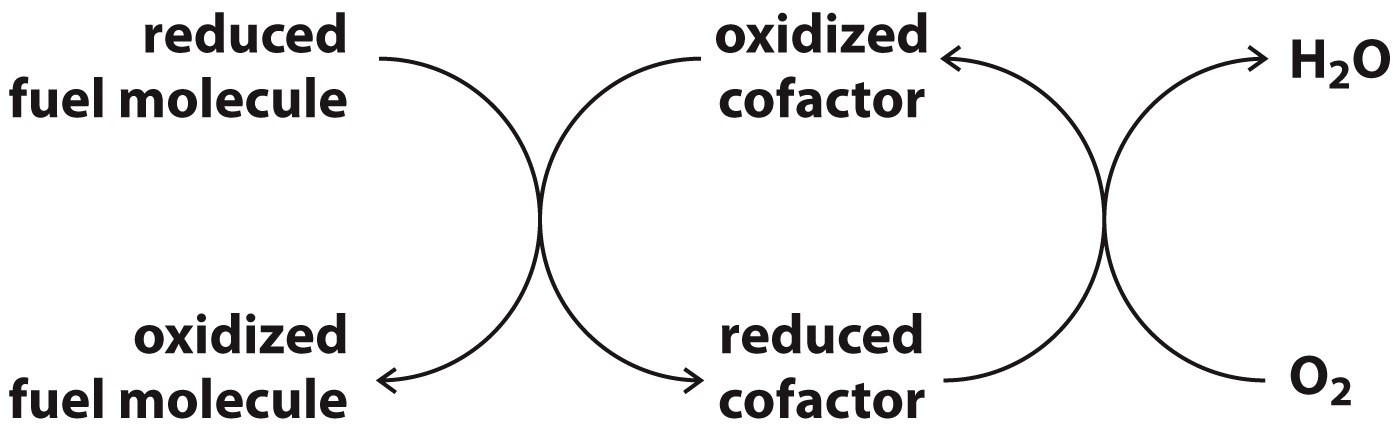 Copyright © 2018 John Wiley & Sons, Inc. All rights reserved.
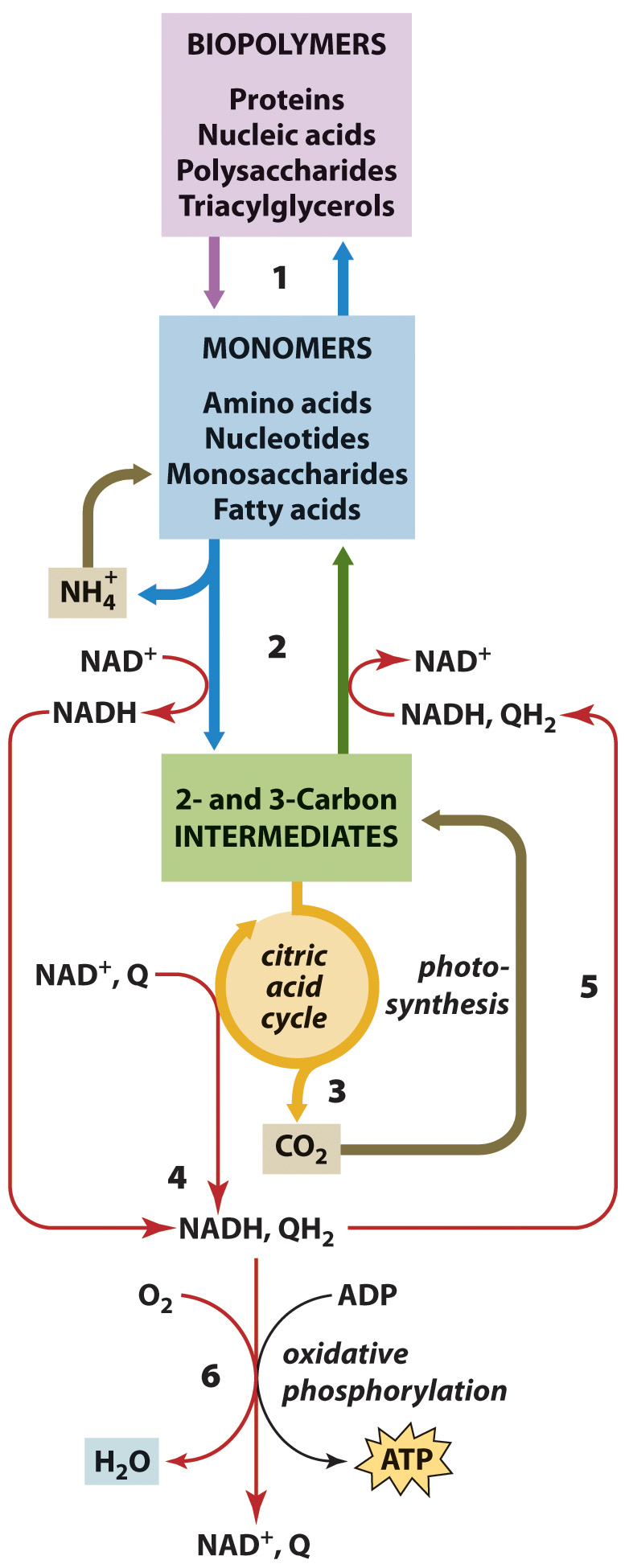 Outline of Metabolism
Copyright © 2018 John Wiley & Sons, Inc. All rights reserved.
Humans do not synthesize some important biomolecules
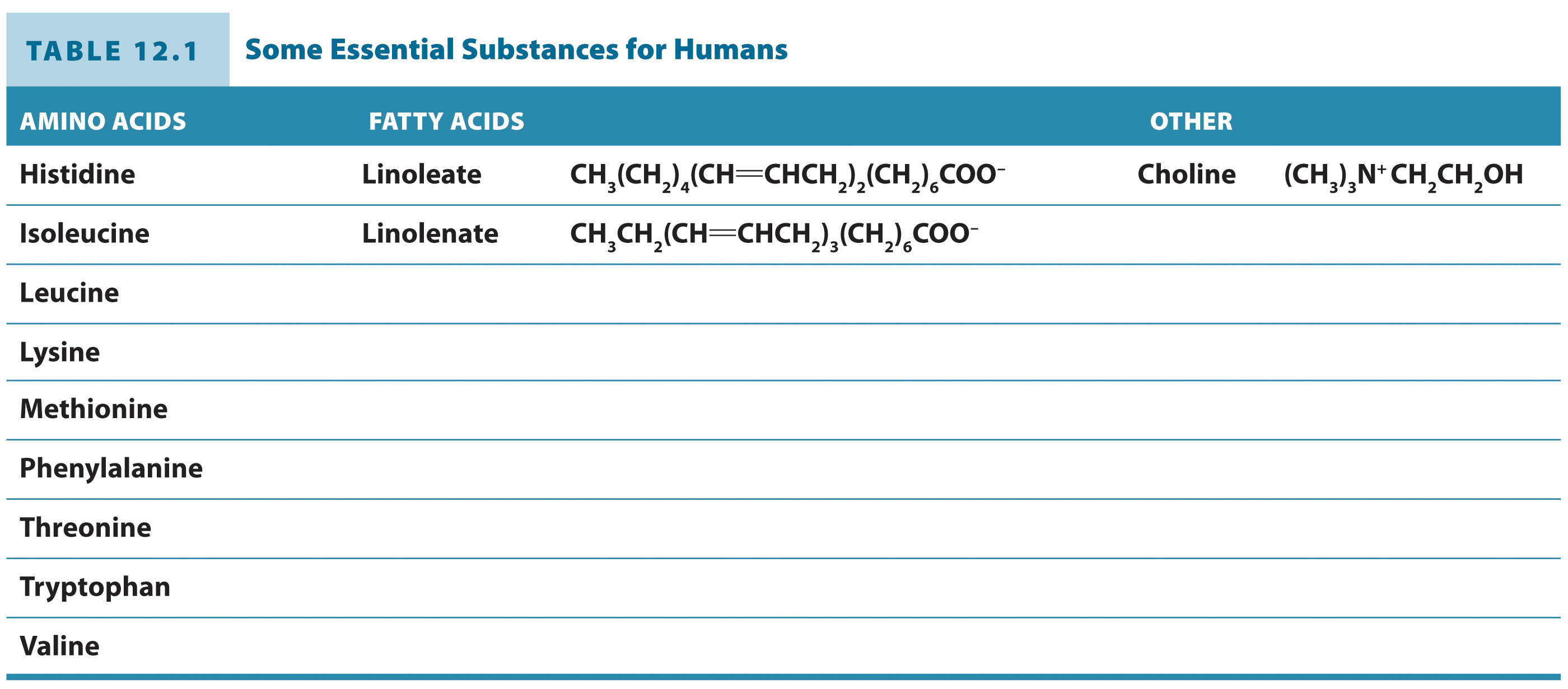 Copyright © 2018 John Wiley & Sons, Inc. All rights reserved.
Humans do not synthesize vitamins
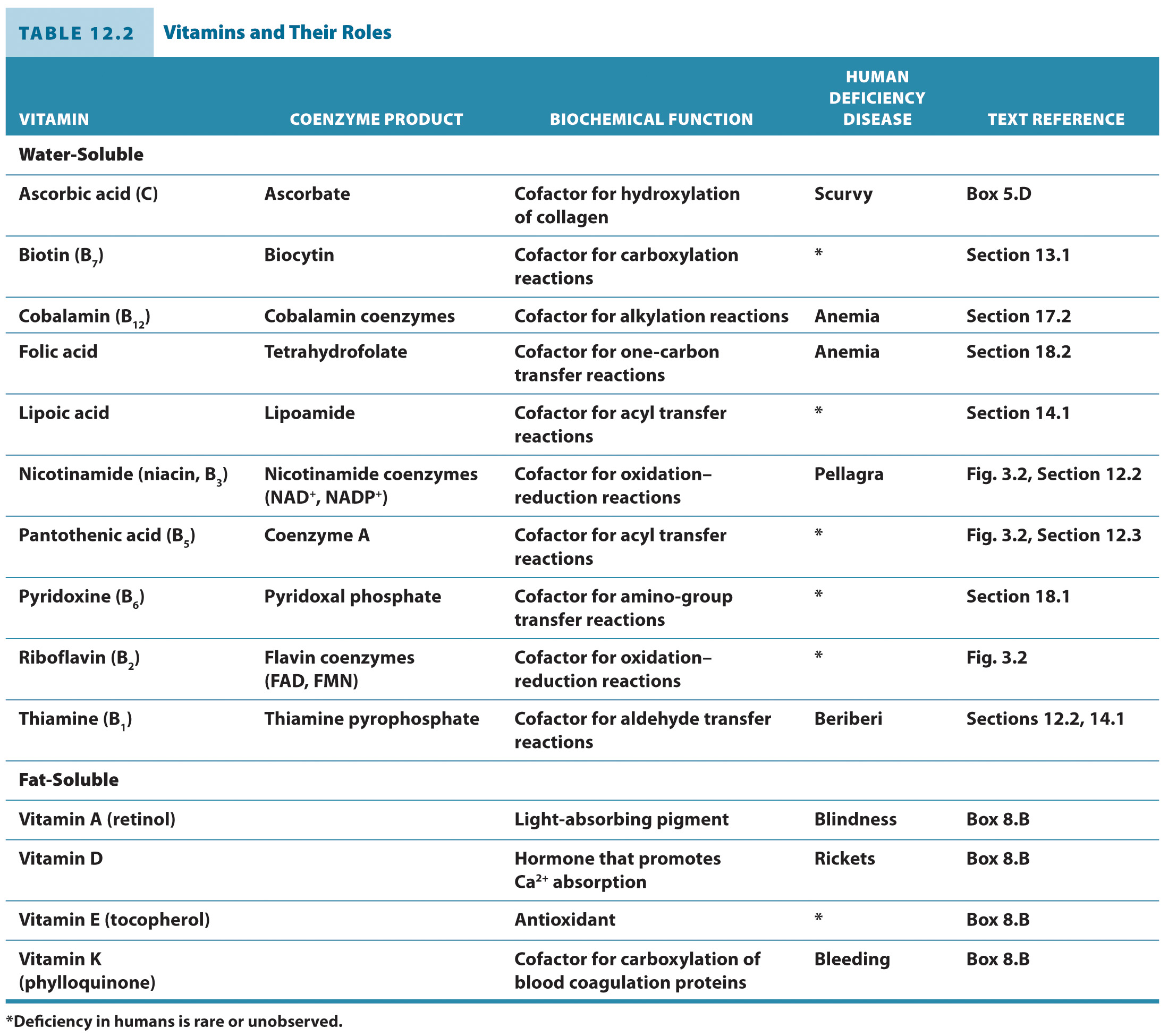 Copyright © 2018 John Wiley & Sons, Inc. All rights reserved.
Section 12.3
Free Energy Changes in Metabolic Reactions
Learning Objective
Analyze the free energy changes that occur during metabolic reactions
Copyright © 2018 John Wiley & Sons, Inc. All rights reserved.
The free energy change depends on reactant concentrations
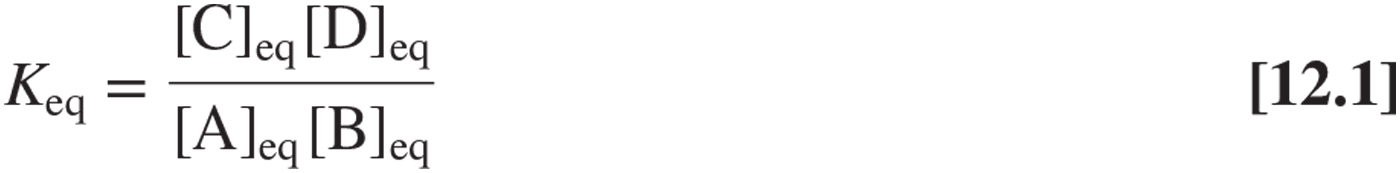 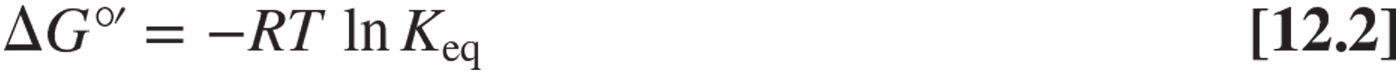 Standard Free Energy Change
Copyright © 2018 John Wiley & Sons, Inc. All rights reserved.
Biochemical Standard State
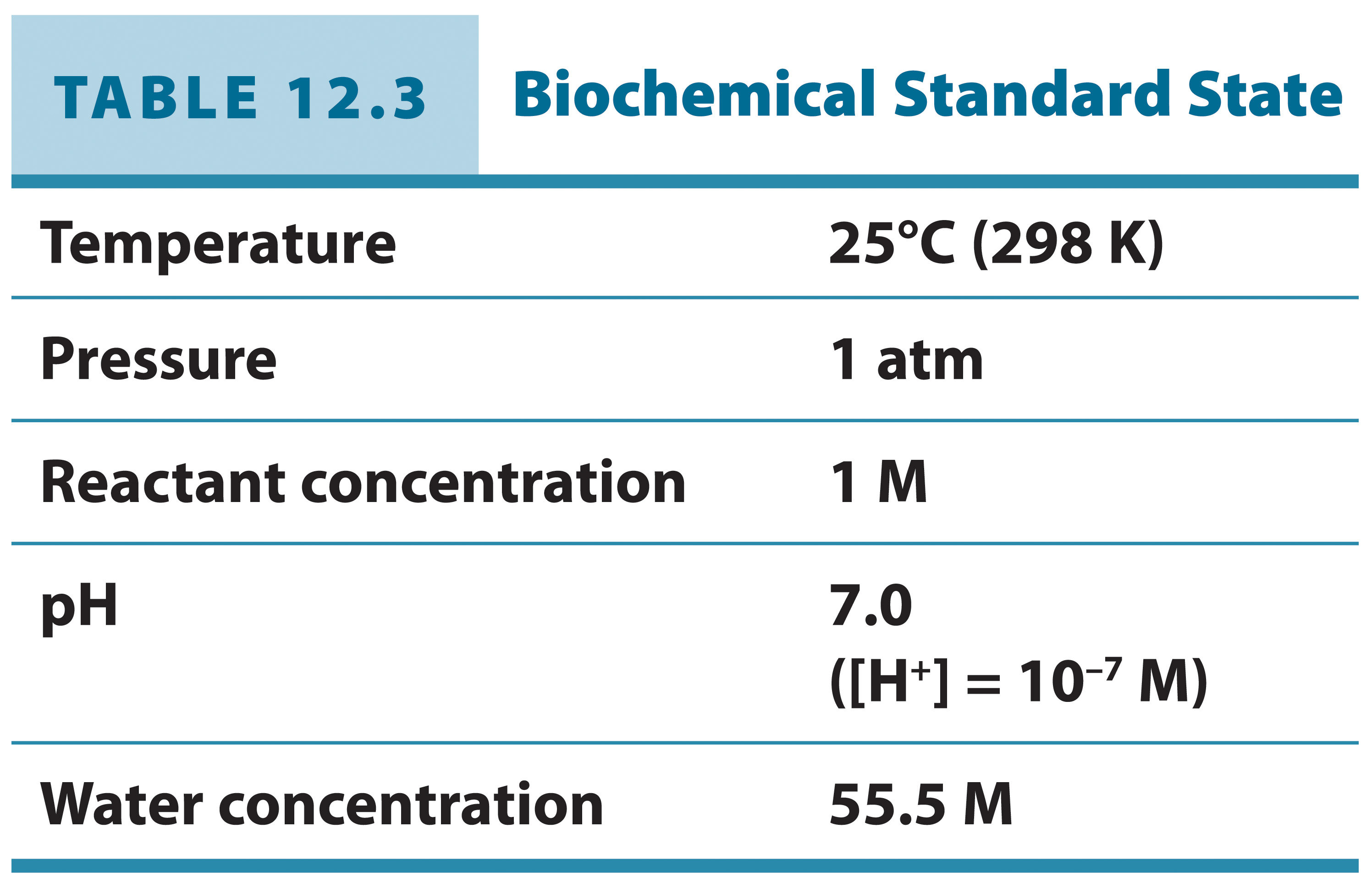 Copyright © 2018 John Wiley & Sons, Inc. All rights reserved.
Calculating Actual Free Energy Changes
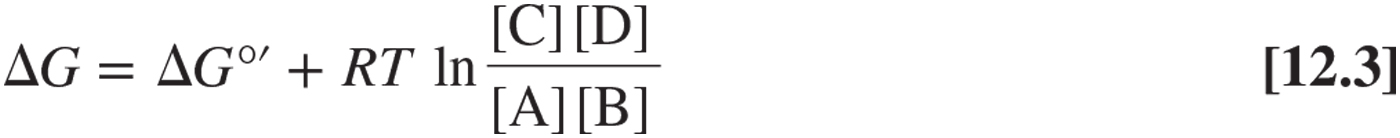 Copyright © 2018 John Wiley & Sons, Inc. All rights reserved.
ATP is often involved in coupled processes
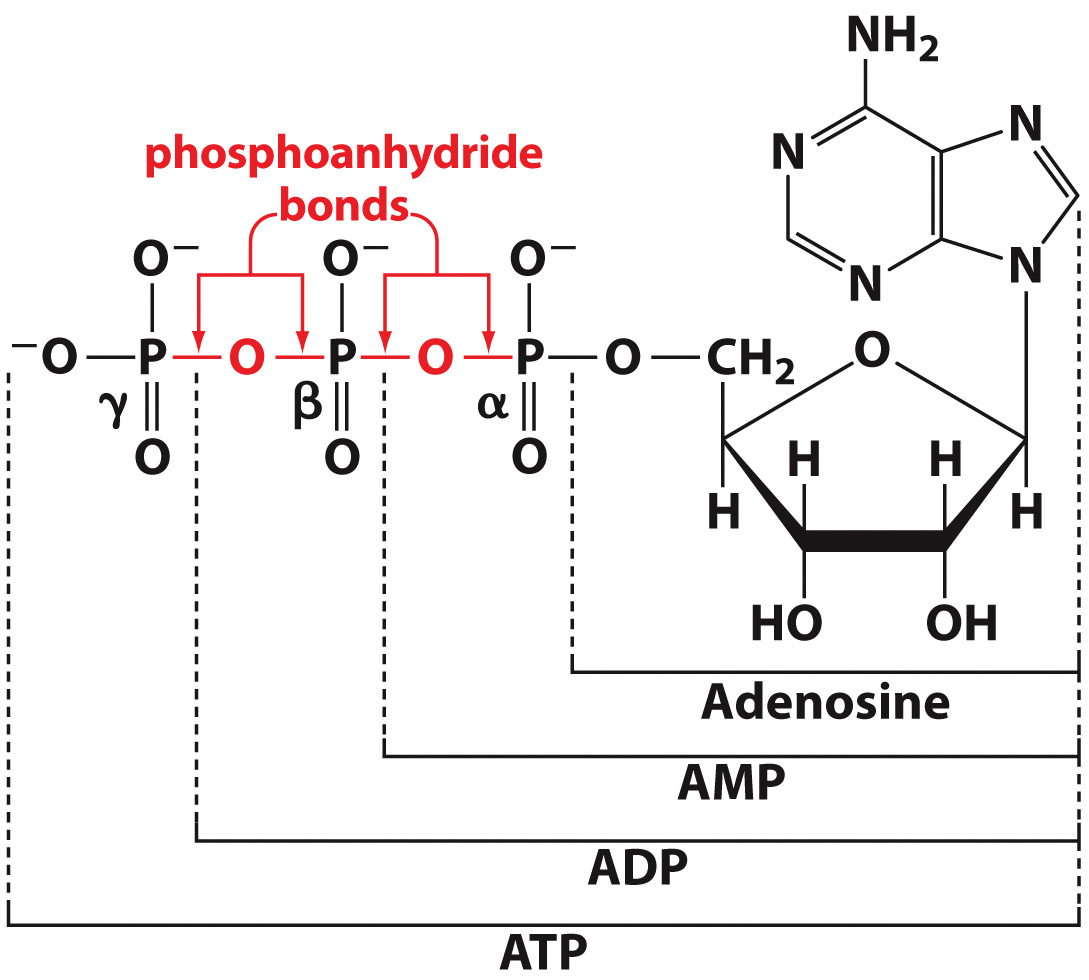 Copyright © 2018 John Wiley & Sons, Inc. All rights reserved.
Consider the following reactions
A highly favorable reaction
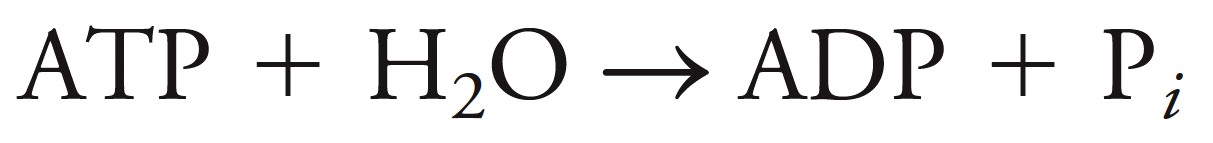 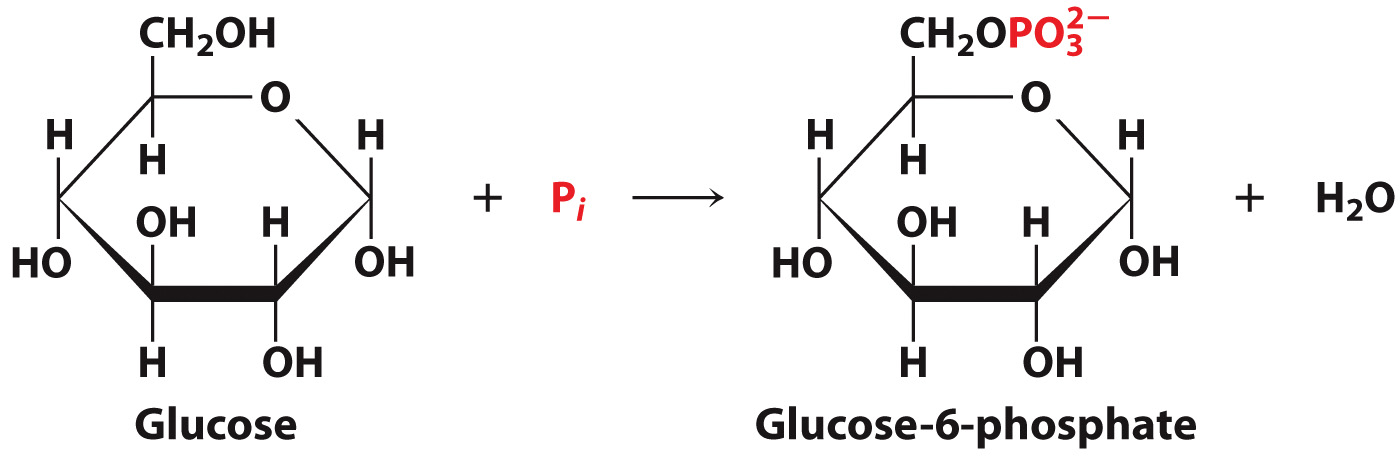 A highly unfavorable reaction
Copyright © 2018 John Wiley & Sons, Inc. All rights reserved.
ATP hydrolysis provides the energy for glucose phosphorylation
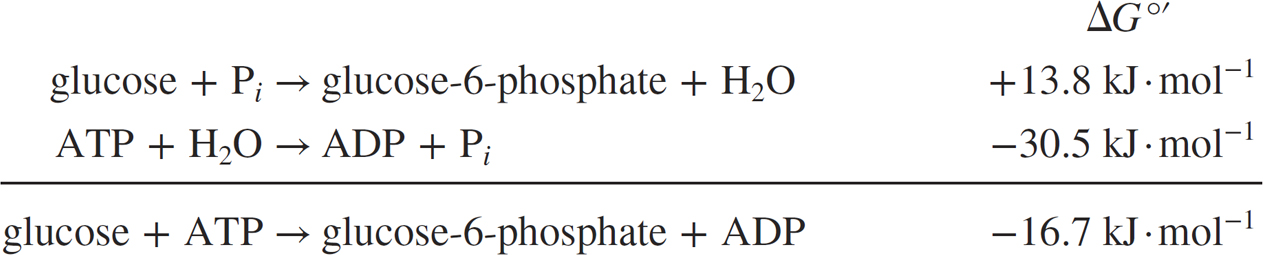 Copyright © 2018 John Wiley & Sons, Inc. All rights reserved.
What’s so special about ATP?
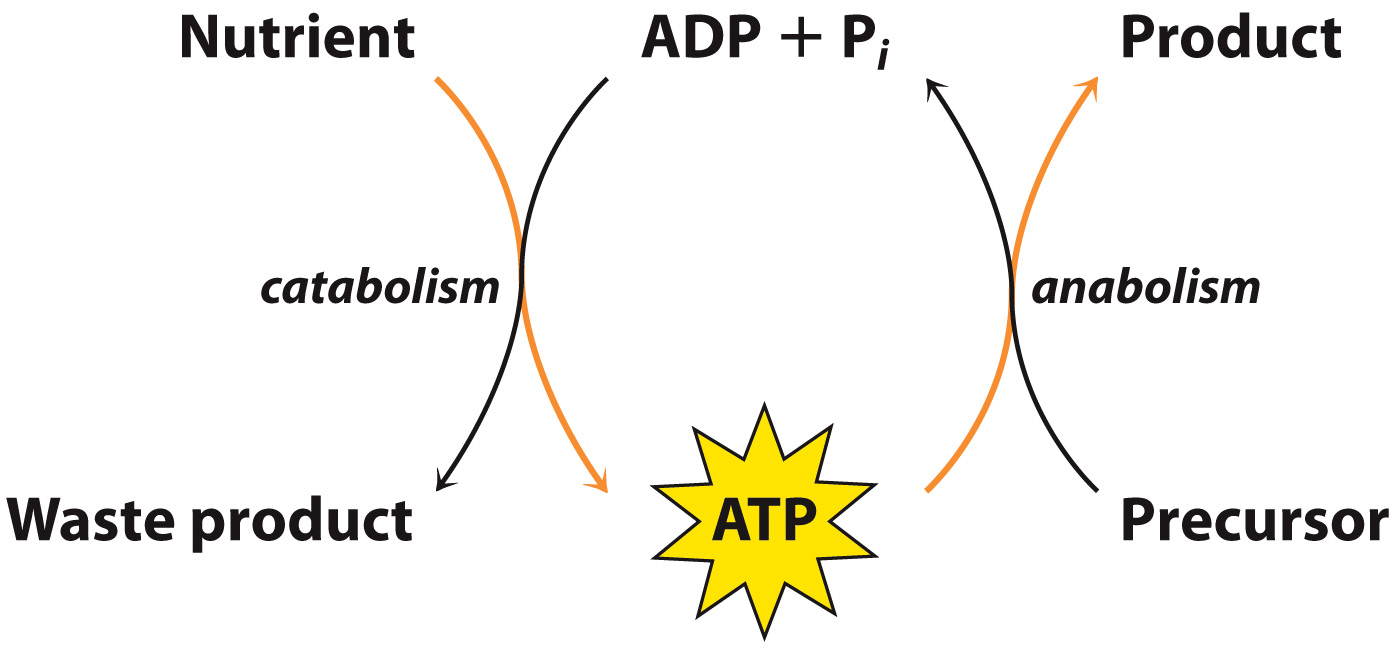 Copyright © 2018 John Wiley & Sons, Inc. All rights reserved.
Why does ATP hydrolysis release so much energy?
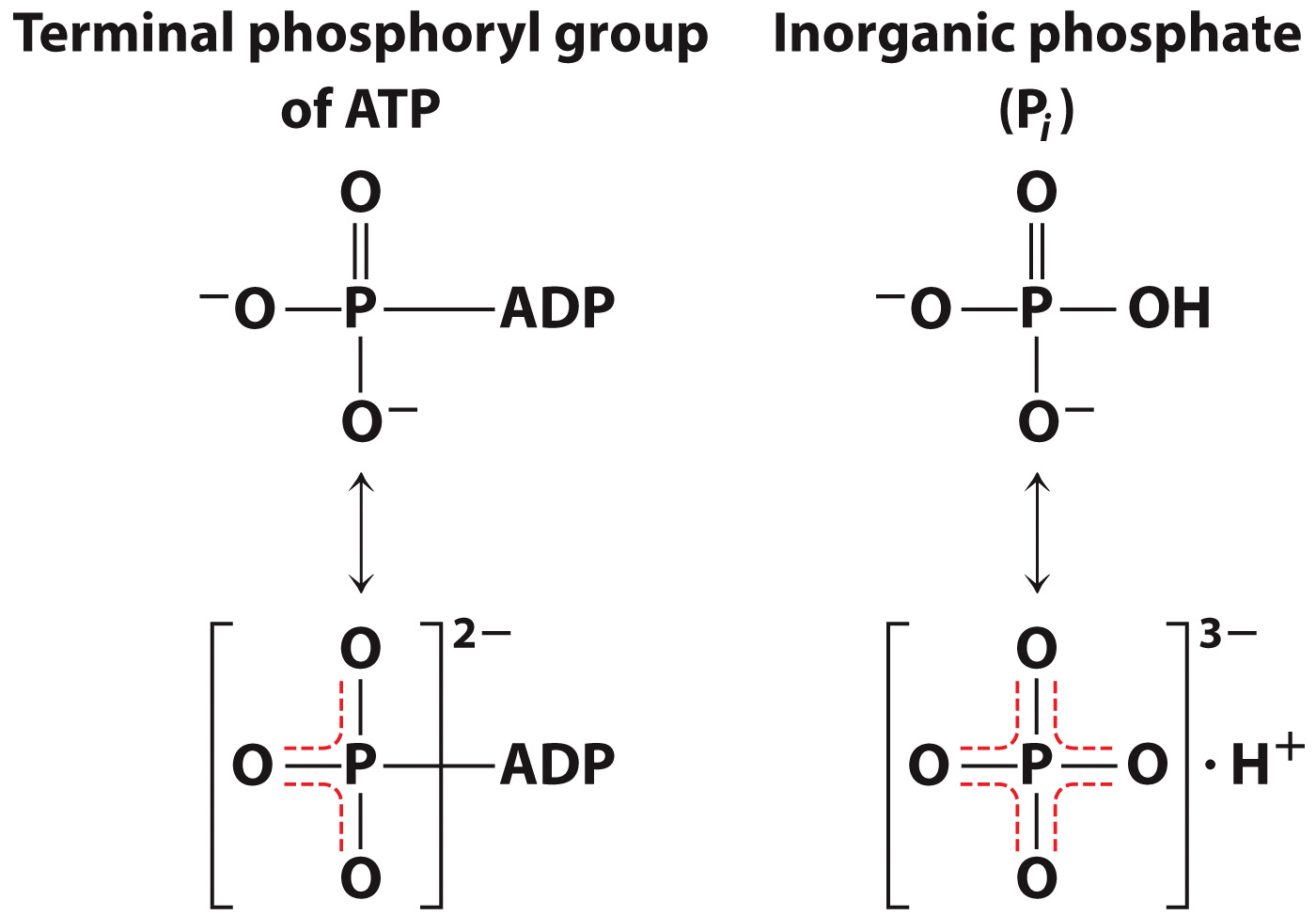 Copyright © 2018 John Wiley & Sons, Inc. All rights reserved.
Several different molecules can serve as energy currency within a cell
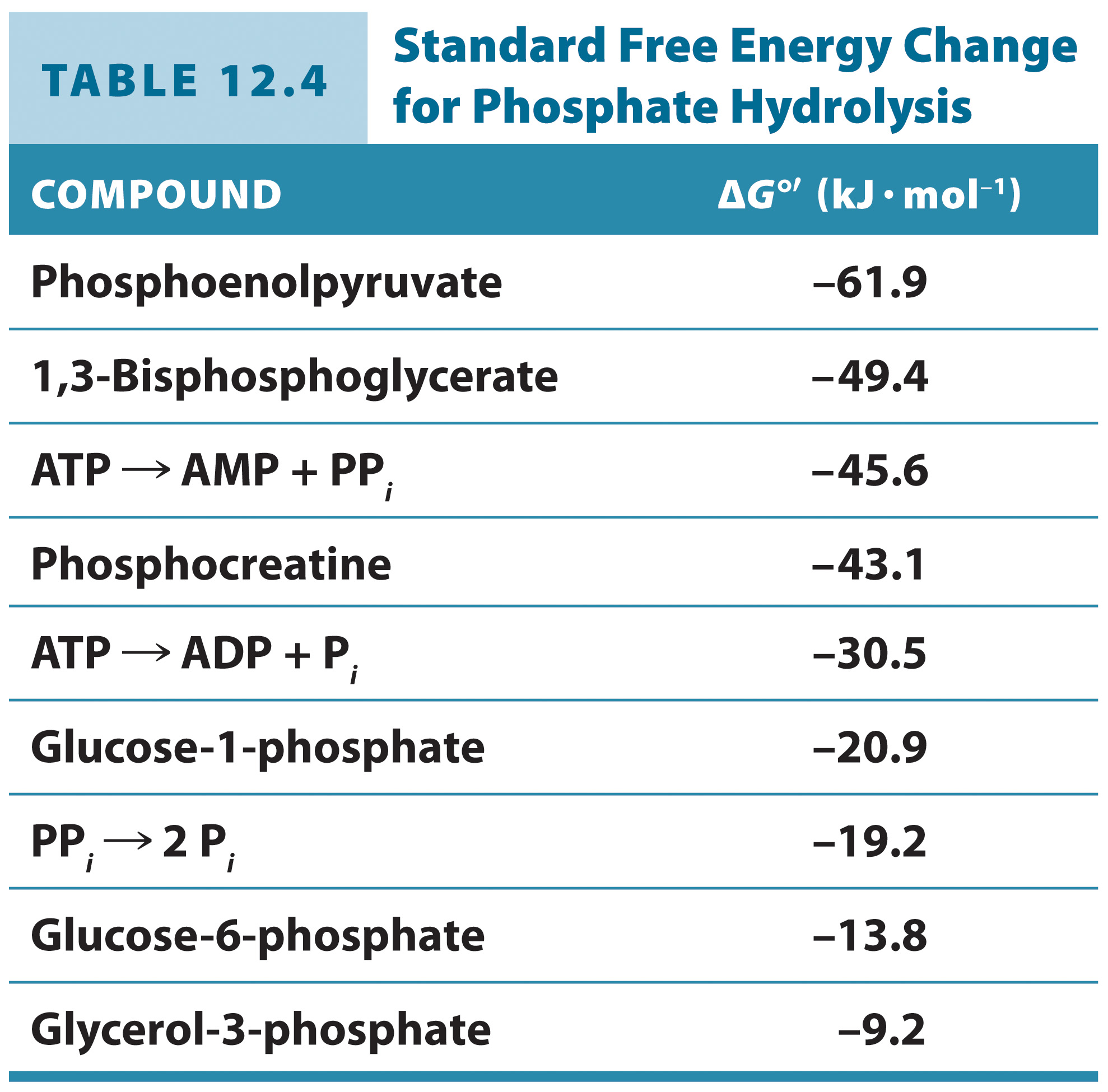 Copyright © 2018 John Wiley & Sons, Inc. All rights reserved.
Thioester hydrolysis also releases a large amount of free energy
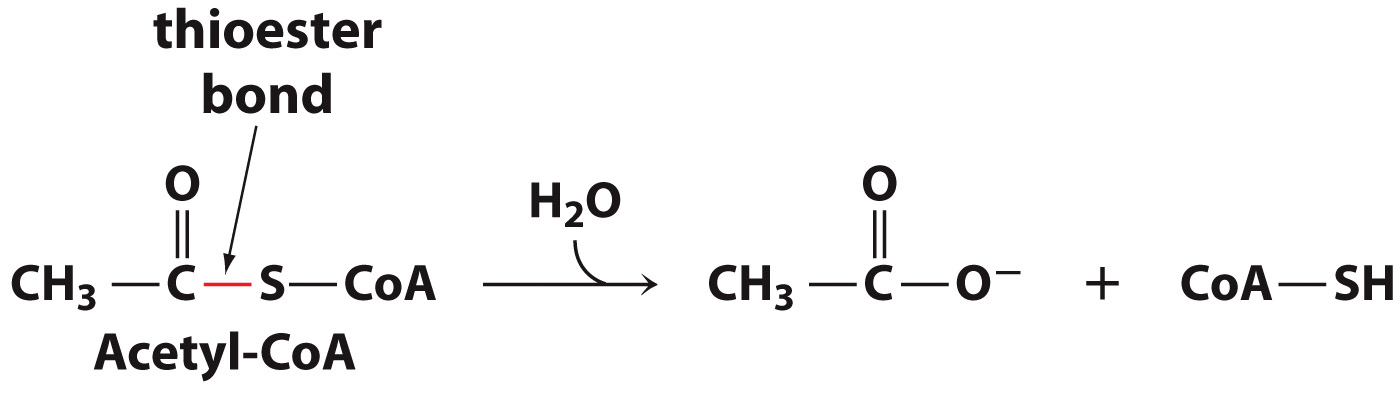 Copyright © 2018 John Wiley & Sons, Inc. All rights reserved.
Regulation occurs at steps with the largest free energy changes
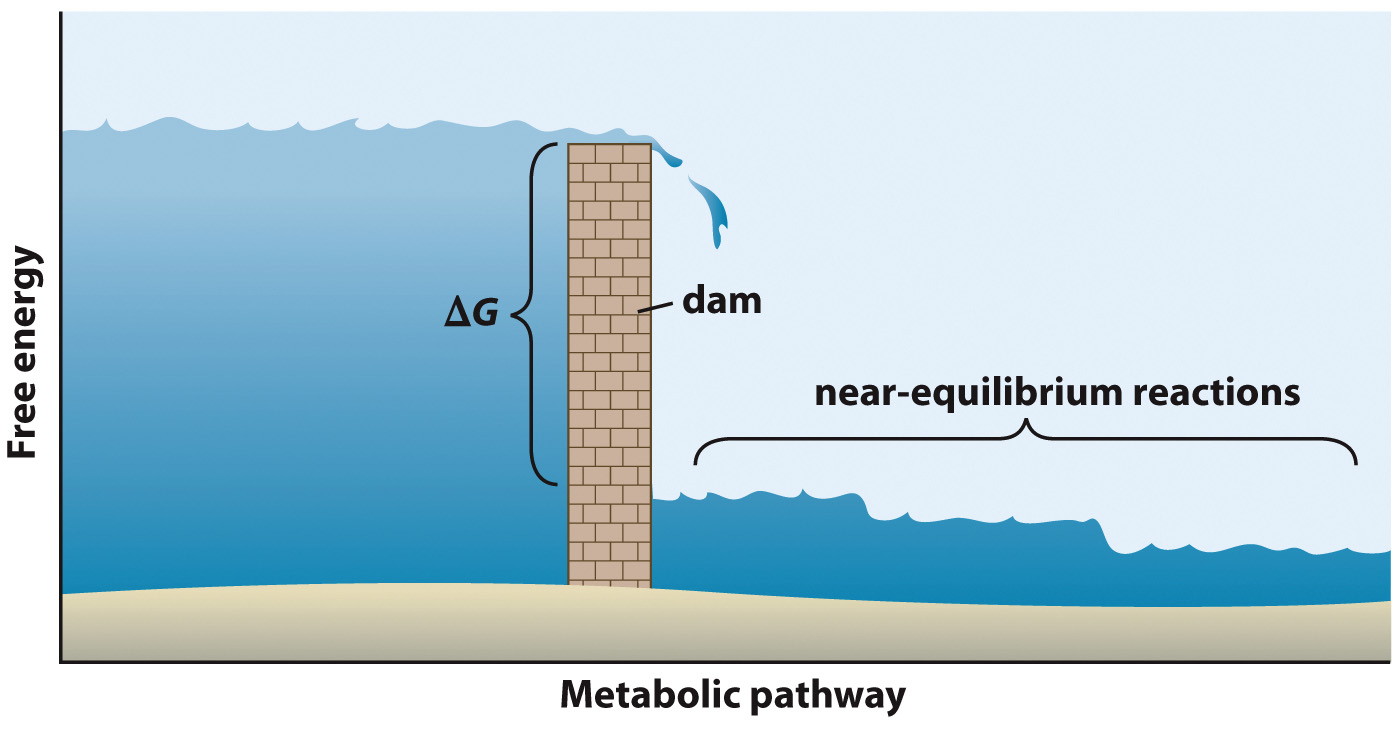 Copyright © 2018 John Wiley & Sons, Inc. All rights reserved.